Development I
Comparative Perspectives
Marek Rybář, PhD.
Research Problem
How can we explain enormous political, economic, and social differences among countries of the contemporary world?
Geographical factors
There is a strong positive correlation between a country’s distance from the Earth’s equator and the quality of its institutions (Hall and Jones, 1999):
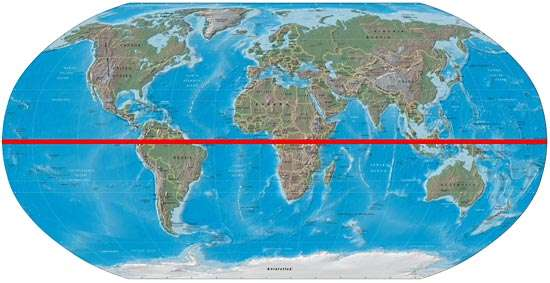 Geographical factors
What exactly do we mean when we speak about the importance of  geography for development?
What exactly is it that is influenced by “geography”?
What are the specific mechanisms of such an influence/impact?
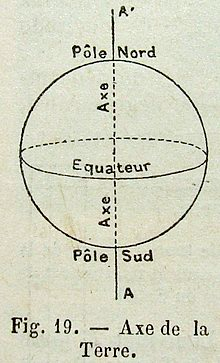 Geographical factors
climate
topography
geology
biogeography
Climate
Conditions on Earth’s surface: 
temperature, precipitation, sunlight, humidity and (ocean) currents
What matters is not just average numbers but also the absence of extremes (heat waves, heavy downpours and droughts)
Climate
Montesquieu: The Spirit of the Laws (1748): temperature
People are brave, more trusting, more determined and more disciplined in  colder climate
In warmer climate they are lazier, the powerful ones will force weaker people to work for them (slavery): climate  human activities institutions
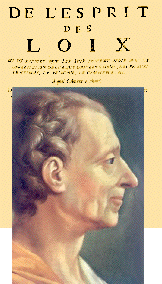 Climate
Ellsworth Huntington (1915): temperature and humidity directly influence  human institutions
Ideal climate in the winter is between +3 and +18 (in Celsius), e.g. in London, New Zealand, North California
people are more honest, determined, and show more initiative
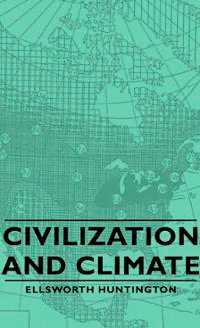 Climate
D. Landes (1998): discomfort caused by torrid weather is greater than discomfort caused by cold climate
White people (Caucasians) would not get used to work at plantations  slavery
precipitation: favorable streams and precipitation endowed Europe with favorable  climate
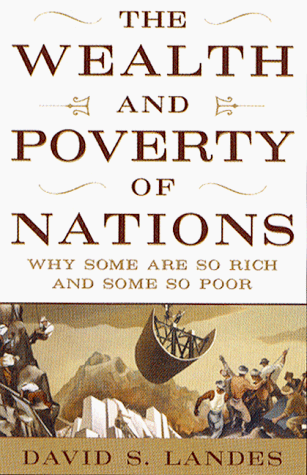 Topography
General nonbiological conditions on Earth’s surface
mountains, oceans, islands, length of rivers, their navigability and volatility during the seasons of the year
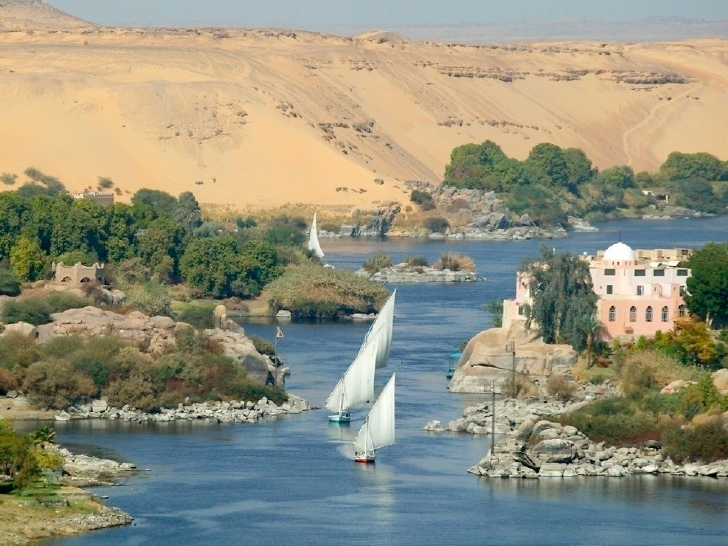 Topography
K. Wittfogel (1957): rivers can be relatively easily controlled and regulated
ancient civilizations formed on the banks of rivers & developed a sophisticated division of labor: a narrow ruling class controlled the mass workforce 
the forced labor was later used for other development projects: building roads, canals, irrigation systems, monuments etc. 
The rise of “the oriental despotism”: 
topography  technology  institutions
Topography
However, a different situation had existed in Europe (Jones a Landes 1998):
High mountains, rivers without deltas, large forests, an irregular shape of the continent, plus many islands, all prevented the rise of a single civilization
No dependence on a despotic ruler because “farmers” had access to a number of alternative source of water (rain)
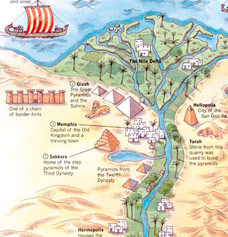 Topography
Ocean Currents: Europe in 1500 was not richer than China, India and the Arab world
A relative proximity of rich America (silver and gold), and favorable ocean currents, gave advantage to European sailors/kings who gained resources that later helped finance the Industrial revolution
However, there is no clear-cut explanation for the emergence of institutions in this line of explanations
Topography
Acemoglu et al (2002): Europe after 1500 got richer thanks to its trade with America, India and East Asia
Only countries with access to the sea would benefit
There is a link between international trade and good institutions: 
Trade strengthened the position of traders (not the traditionally privileged gentry), who  sought guarantees for their newly acquired property --> strengthening of property rights
topography  rise of a new social group  favourable institutions
Geology
Nonbiological conditions under Earth’s surface:
character of soil, quality and quantity of natural resources, active volcanos, earthquakes etc.
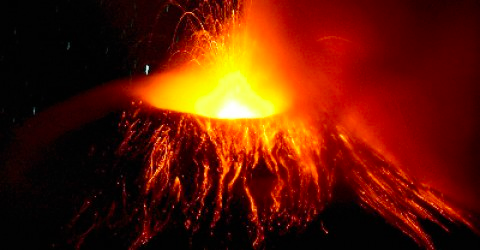 Geology
Quality of soil differed in North and South America (Engerman and Sokoloff 2002): 
Soil in the South (Central) America suitable for production of tradeable commodities (sugar, tobacco)
Slave labor widely used  vast social and political inequalities  the emergence of institutions that protected privileges of the powerful and prevented effective political inclusion and participation for many years
Geology
Natural resources: oil, gas, gold, diamonds, copper
Too much natural resources was hypothesized to lead to “resource curse”:
From the 1970s: countries with an abundance of natural resources tend to have less economic growth, less democracy, and worse development outcomes than countries with fewer natural resources
Geology
direct economic effect?
Revenue volatility: High volatility in the prices of natural resources leads to abrupt changes to social programs, erosion of the rule of law and decline in popular support for governments (Nigeria, Venezuela, and oil prices)
Lack of investments: Companies export their profits from the country, no investments into local development
Geology
Political explanations?
“Fast cash”: lack of long-term economic policies
Income from natural resources is used to subsidy the underperforming sectors of the economy -> high political costs of structural changes
Violence: ethno-political groups are more likely to resort to rebellion (rather than using non-violent means) in resource-rich countries
Geology
The rentier state: governments do not collect taxes  are thus less accountable, do not strengthen property rights, and the general state capacities are rather low
The relationship between oil and authoritarianism holds after the Cold War: without US or Soviet support, resource-poor authoritarian regimes democratized, while resource-rich ones managed to resist domestic pressures to democratize
Biogeography
“geography” of living organisms (NOT humans!)
Abundance and character of fauna and flora, type of vegetation, microorganisms (bacteria, viruses)
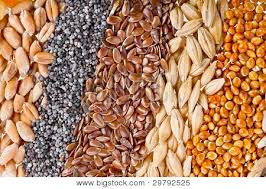 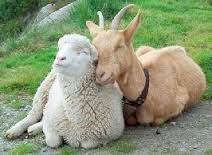 Biogeography
J. Diamond: differences in biogeographical resources during Neolithic times fully developed after 1500 in different developmental trajectories of the continents
Favorable conditions: animals suitable for domestication AND access to highly nutritious (and storable) plants/grains
Eurasian continent (East-West orientation) favorable to easy transfer of modern technologies from the Middle East (“the Fertile Crescent) to Europe
Technologies of South American civilizations of the time did not “travel” (South-North orientation of the Americas less favorable)
Biogeography
Eurasia: Early departure from picking and hunting to agriculture
resulted in a sophisticated division of labor, trade, urbanization and strong political development
Followed by rapid technological development and, 
after 1500, gave Europeans the ability to dominate the New World (Spain vs. the Aztecs and the Incas), and not the other way round
Biogeography and institutions
Diamond cannot explain the persistence of institutions after 1500 nor why subsequent technological changes were not used on other continents to bridge the developmental gap 
Acemoglu, Johnson a Robinson (2001):
differences in European mortality rates to estimate the effect of institutions on economic performance, i.e.: 
The link between micro/biogeographical conditions and the quality of governance
Biogeography and institutions
a great majority of European deaths in the colonies was caused by malaria and yellow fever 
malaria and yellow fever   extractive institutions  weak protection of the rule of law, personal freedom, and property  weak subsequent economic and political development
Favorable micro/biogeographical conditions  permanent settlements  good institutions  stabile economic and political development